PHÒNG GIÁO DỤC VÀ ĐÀO TẠO QUẬN LONG BIÊNTRƯỜNG MẦM NON GIA QUẤT
LĨNH VỰC PHÁT TRIỂN Nhận Thức
Đề tài: Nhận biết tập nói: “Hoa đào - Hoa mai”
Lứa tuổi:Nhà trẻ (24 – 36 tháng)
Người dạy: Ngô Thị Vân
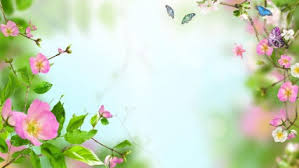 Hoạt động 1:
Trẻ xem video 
bé đi chúc Tết.
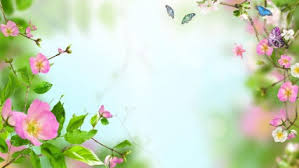 Hoạt động 2:
NBTN: 
Hoa đào, hoa mai.
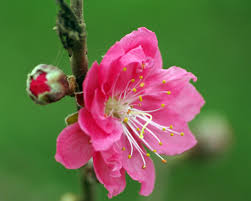 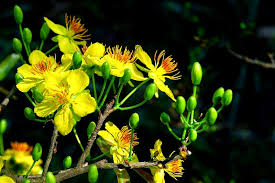 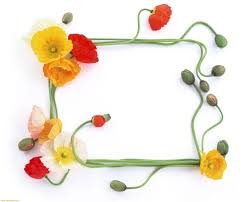 Mở rộng.
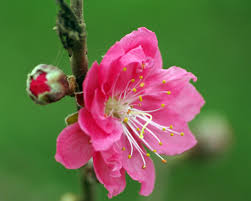 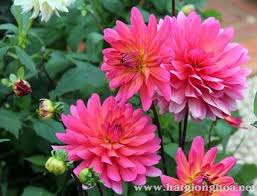 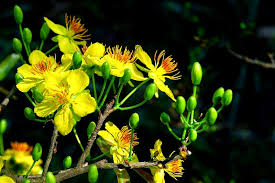 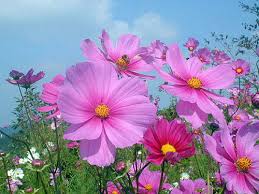 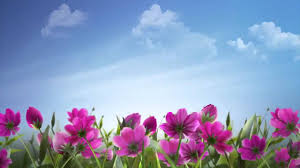 Hoạt động 3:
Củng cố.
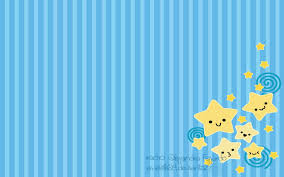 Trò chơi 1:
Ai nhanh hơn.
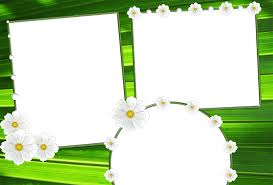 Ai tinh mắt.
Trò chơi 2:
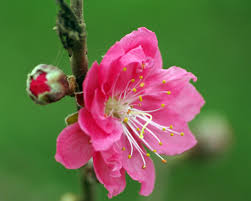 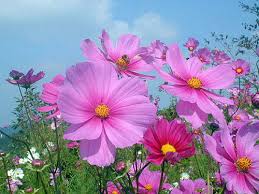 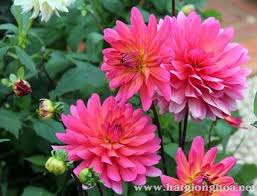 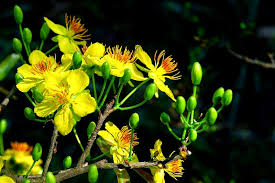 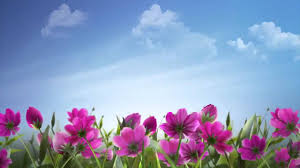 Kết thúc:
Chúc các cô và các bé
mạnh khỏe.